Направление«Социальная среда»Итоги за 2023 год
Ответственный за реализацию направления: 
заместитель Главы города  Томазова Анна Николаевна
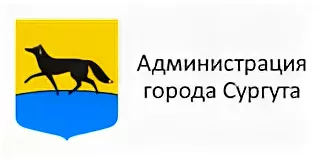 СТРАТЕГИЧЕСКАЯ ЦЕЛЬ НАПРАВЛЕНИЯ – расширение возможностей развития человеческого капитала
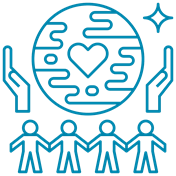 Направление «Социальная среда»
развитие системы дошкольного образования
Вектор «Образование, воспитание, молодежная политика»
СТРАТЕГИЧЕСКАЯ ЦЕЛЬ ВЕКТОРА – обеспечение доступного и качественного образования в соответствии с индивидуальными запросами, способностями и потребностями каждого жителя города Сургута, направленного на дальнейшую самореализацию личности, ее профессиональное самоопределение.
развитие системы общего образования
повышение качества и доступности дополнительного образования
ЗАДАЧИ ВЕКТОРА:
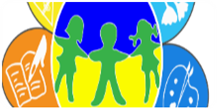 реализация молодежной политики для успешной социализации и эффективной самореализации детей и молодежи города, развитие их потенциала в интересах общества
развитие волонтёрства и добровольчества
создание экономических, правовых, организационных условий для детского отдыха и оздоровления, в том числе в каникулярное время
Вектор «Образование, воспитание, молодежная политика»
Вектор «Образование, воспитание, молодежная политика»
Всем детям в возрасте 
от 3 до 7 лет предоставлена возможность посещать муниципальные детские сады 

Полностью удовлетворен актуальный спрос на предоставление места детям в возрасте от одного года
По данным портала «Добро.ру»
за 2023 года официально зарегистрированы в качестве волонтеров – 11 692 молодых жителя города Сургута
В IV квартале 2023 года введен 
в эксплуатацию объект образования в 42 микрорайоне 
на 900 мест

Продолжается создание объектов образования со сроком строительства до 2024 года:
- начальная школа-детский сада в п. Голд Фиш на 100/200 мест;
- школа в 20 А микрорайоне 
на 1500 мест
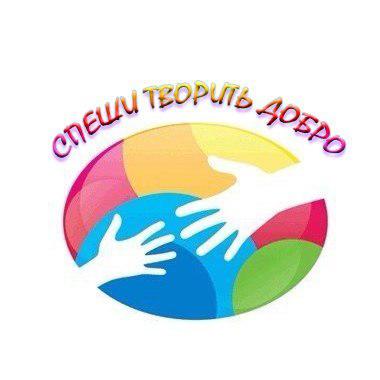 39 муниципальных дошкольных образовательных учреждений, 37 муниципальных общеобразовательных учреждений, 4 муниципальных учреждения дополнительного образования
Вектор «Образование, воспитание, молодежная политика»Флагманские проекты
Вектор «Образование, воспитание, молодежная политика»Значимые проекты
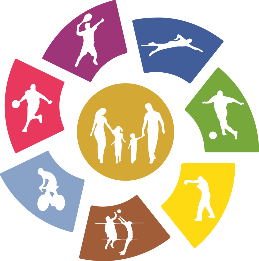 Вектор «Физическая культура и спорт»

СТРАТЕГИЧЕСКАЯ ЦЕЛЬ ВЕКТОРА – создание условий, обеспечивающих возможность горожанам вести здоровый образ жизни, систематически заниматься физической культурой и спортом, а также создание и совершенствование системы спортивной подготовки и спортивного резерва.
 ЗАДАЧИ ВЕКТОРА:
Вектор «Физическая культура и спорт»
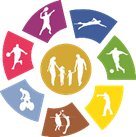 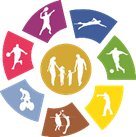 Вектор «Физическая культура и спорт»
Флагманский проект "#вАтмосфереСпорта
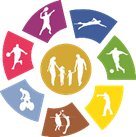 Вектор «Физическая культура и спорт»
Значимые проекты
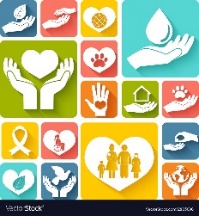 Вектор «Социальная поддержка»
СТРАТЕГИЧЕСКАЯ ЦЕЛЬ ПРОЕКТА – создание условий для осуществления жизнедеятельности и труда жителей города Сургута в соответствии с нормами и нормативами, установленными действующим законодательством, в том числе в рамках реализации переданных государственных полномочий.
ЗАДАЧИ ВЕКТОРА:
реализация
гарантий 
погребения
содействие улучшению условий и охраны труда, обеспечивающих сохранение жизни и здоровья работников организаций города
социальная 
поддержка 
отдельных 
категорий граждан, 
в том числе путём реализации переданных государственных полномочий
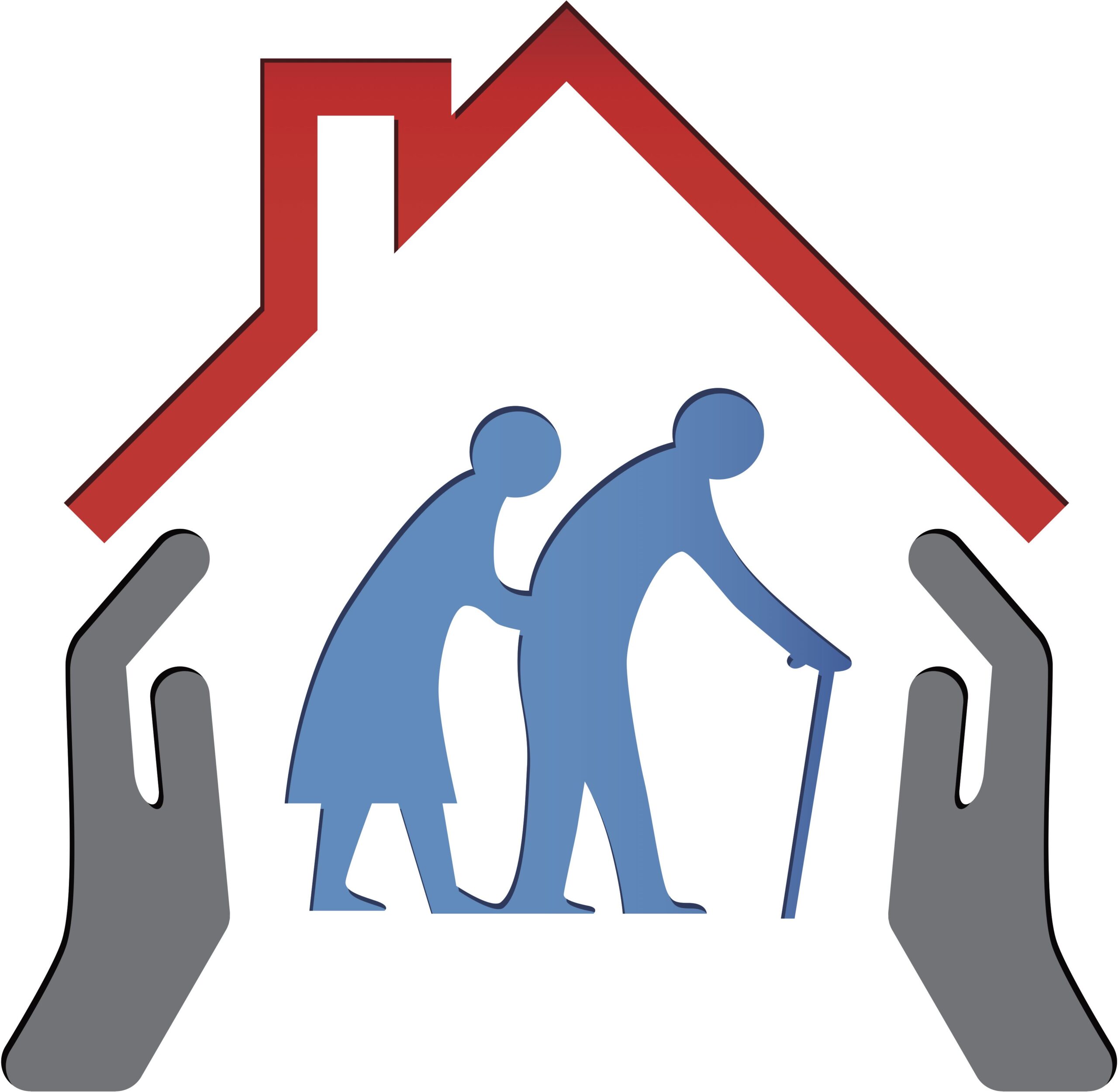 Вектор «Социальная поддержка»
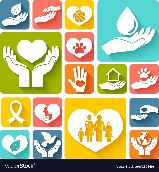 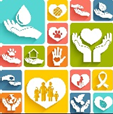 Вектор «Социальная поддержка»
Вектор «Культура»
СТРАТЕГИЧЕСКАЯ ЦЕЛЬ ВЕКТОРА – создание условий для обеспечения доступа жителей к культурным ценностям и услугам
ЗАДАЧИ ВЕКТОРА:
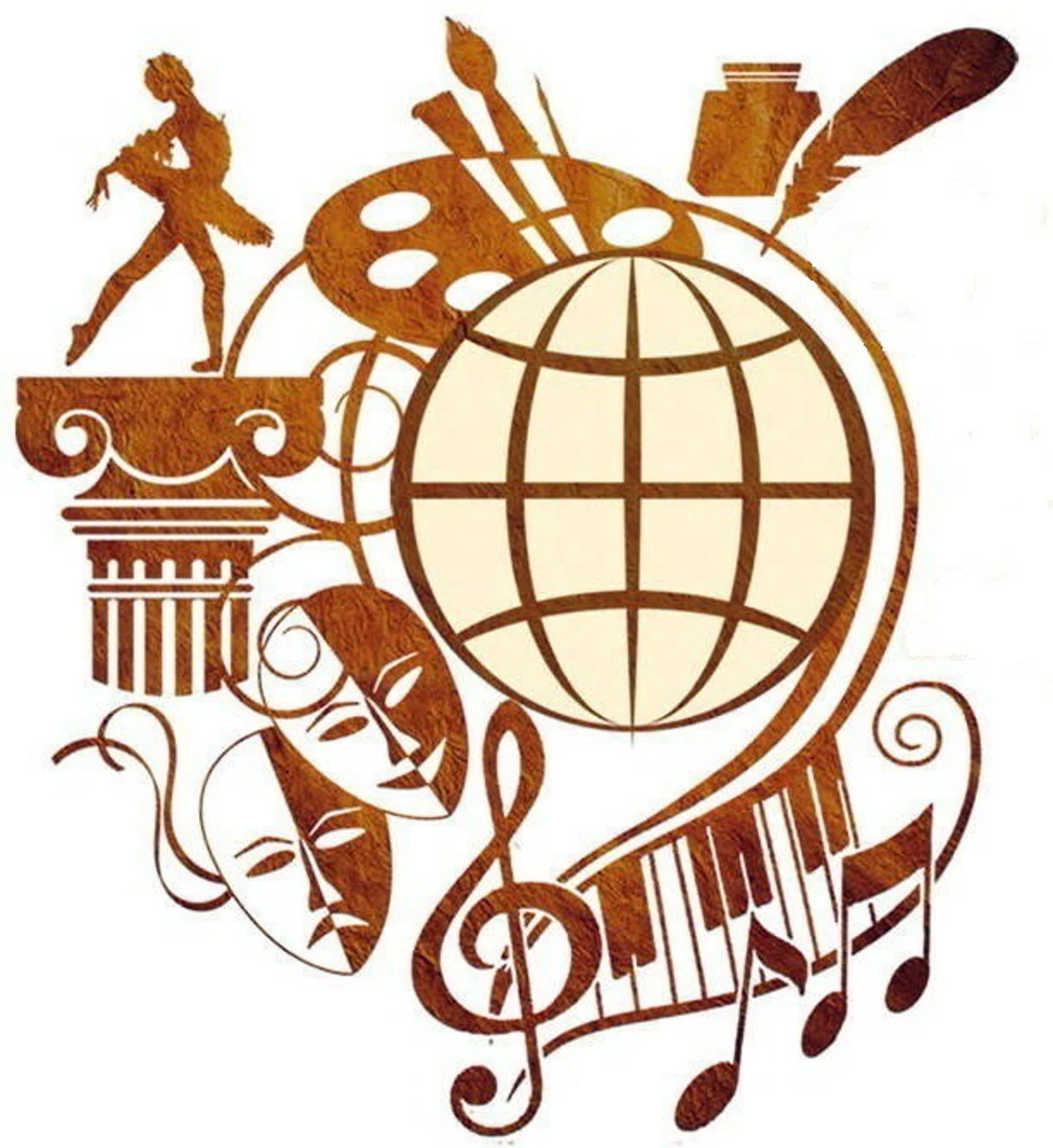 развитие системы разнопрофильных услуг отрасли "Культура": информационных, библиотечных, музейных, досуговых и других
развитие современной инфраструктуры отрасли "Культура"
Вектор «Культура»
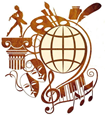 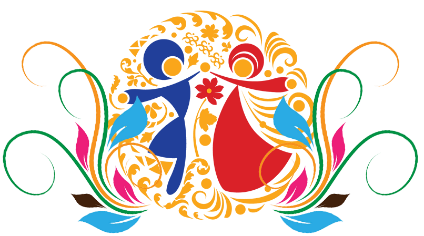 Вектор «Культура»
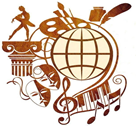 Флагманский проект «АртМолл
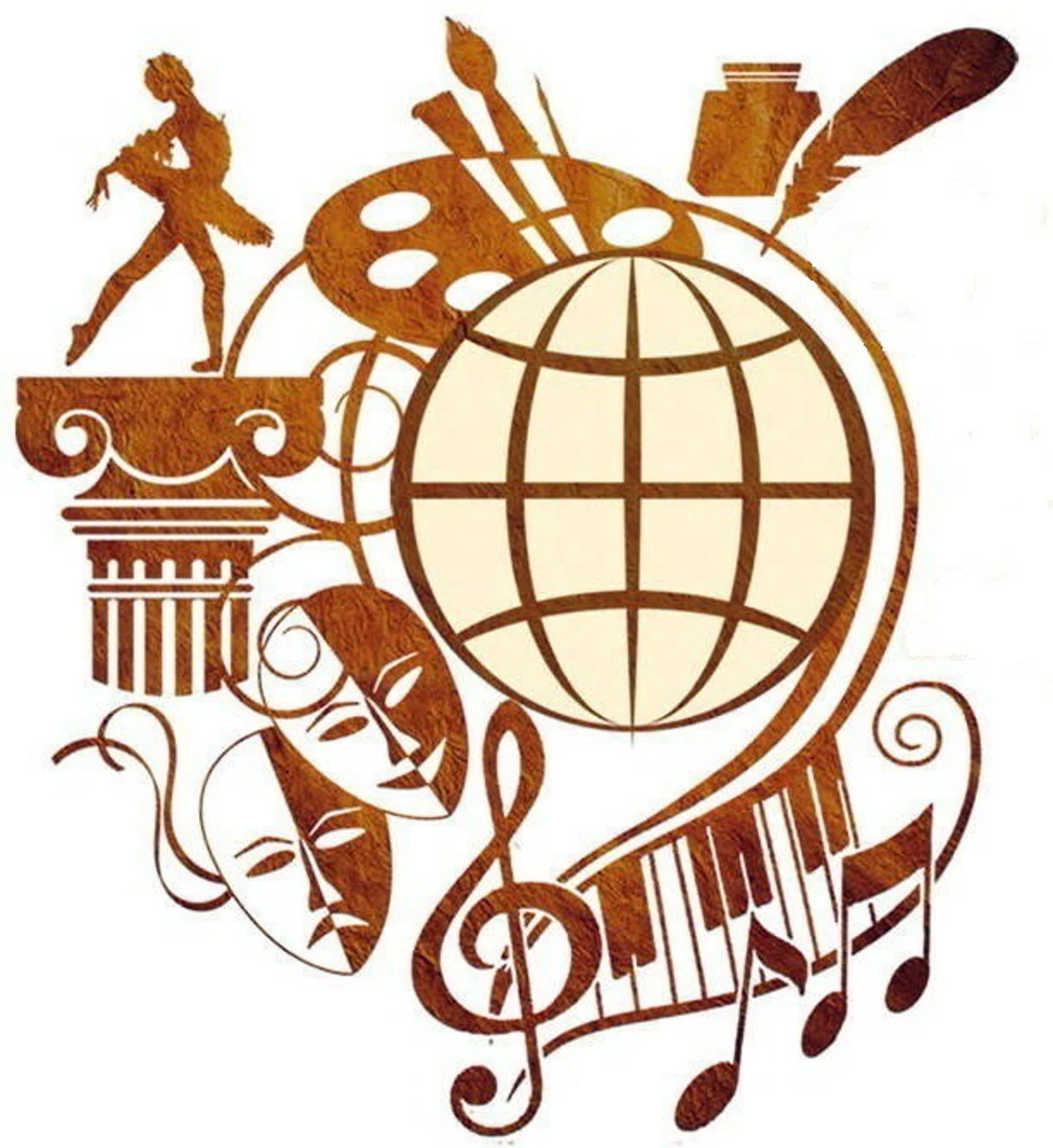 Вектор «Культура»
Значимые проекты
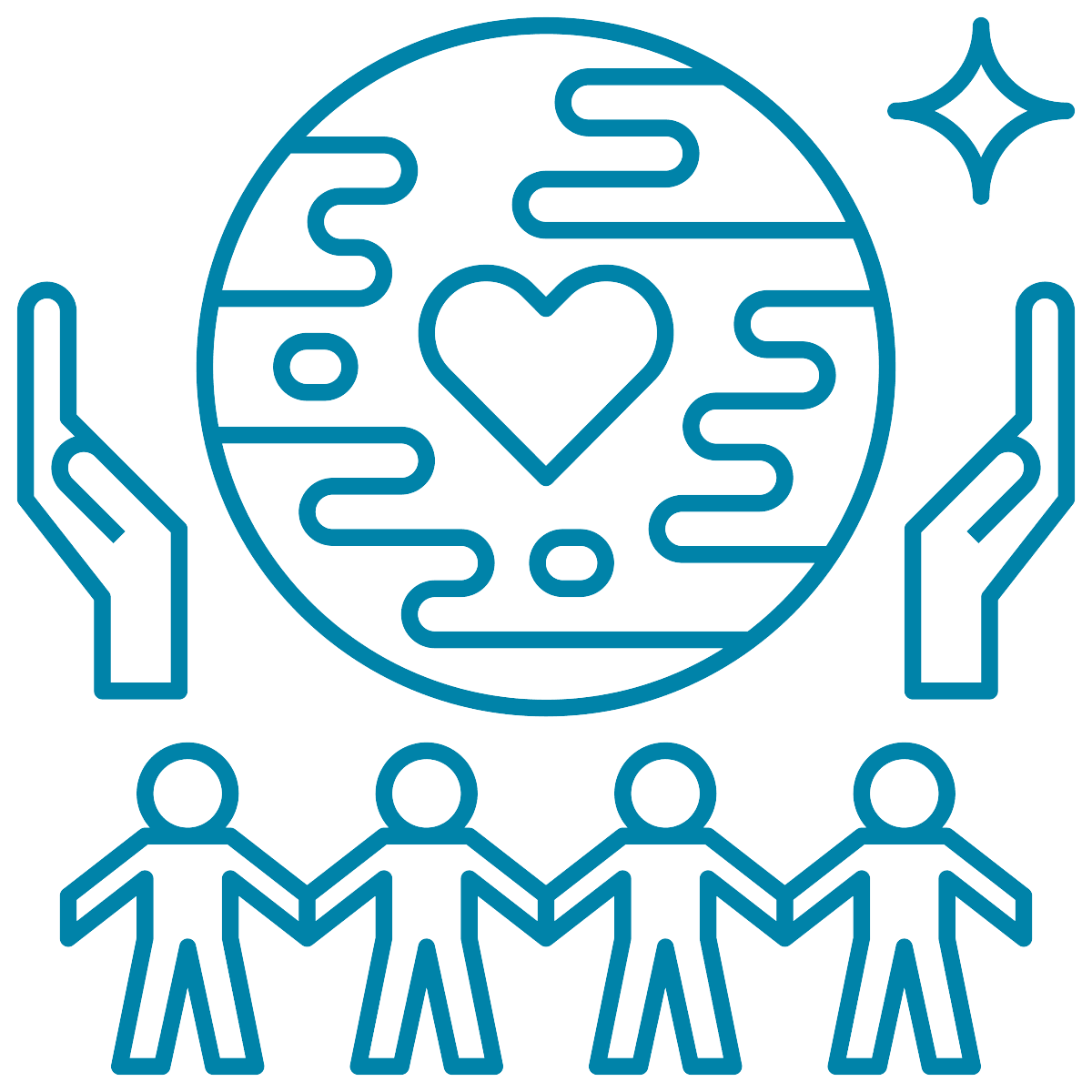 Направление «Социальная среда»
Направление «Социальная среда»
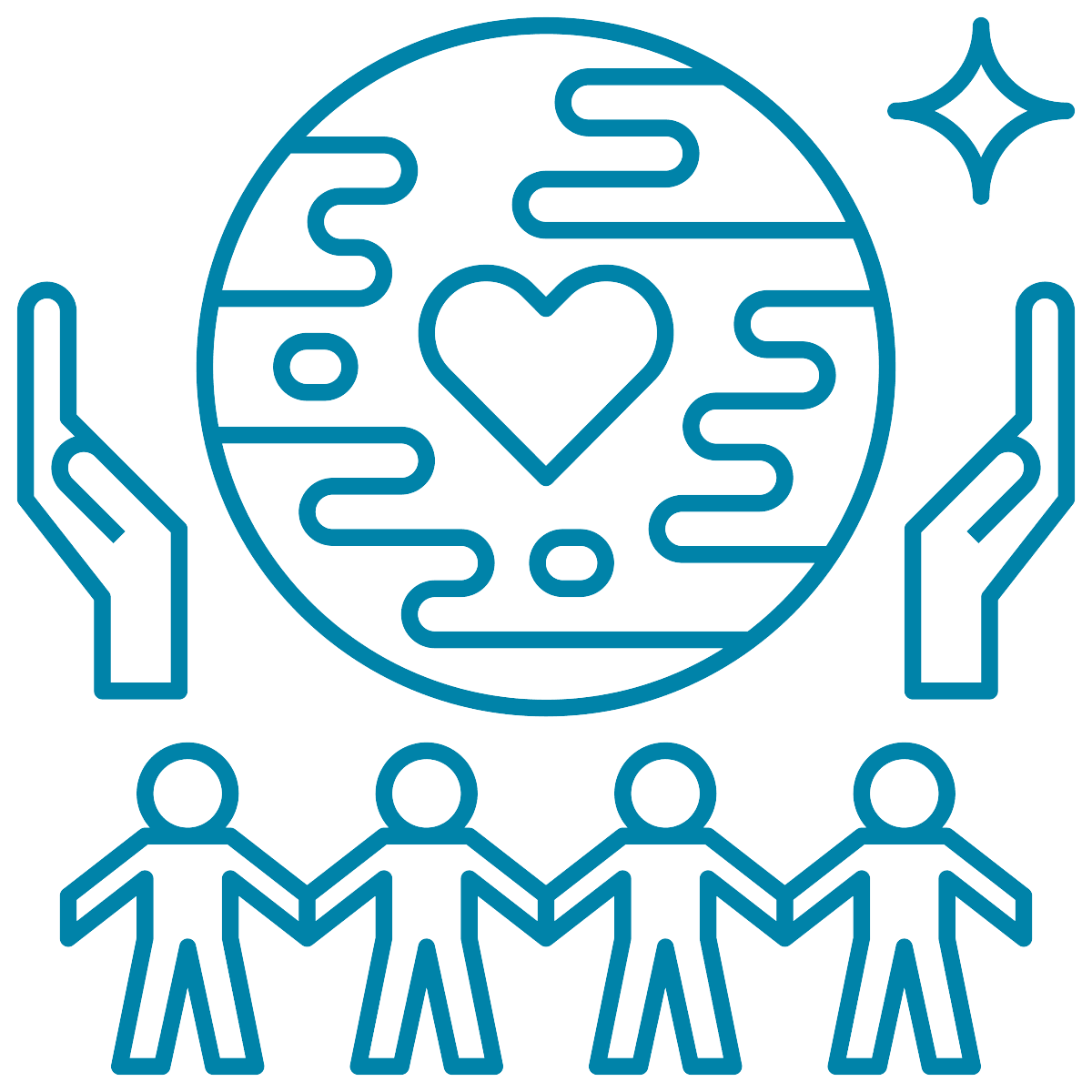 Спасибо за внимание!
Направление«Социальная среда»Итоги за 2023 год
Ответственный за реализацию направления: 
заместитель Главы города  Томазова Анна Николаевна
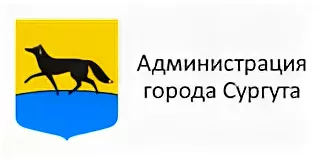